COMMUNICATION POUR IMPACT
Comment impliquer les décideurs et les médias pendant la crise de la COVID-19?
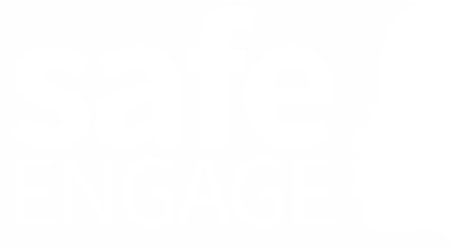 SOMMAIRE
I: Introduction et résumé 

II: Défis et impacts

III: Focaliser l’attention
Approches pratiques de communication
Formats de communication 

V: Conclusion
SECTION I :
Introduction et résumé de communication stratégique
COMMUNICATION STRATÉGIQUE
8 éléments de la communication stratégique
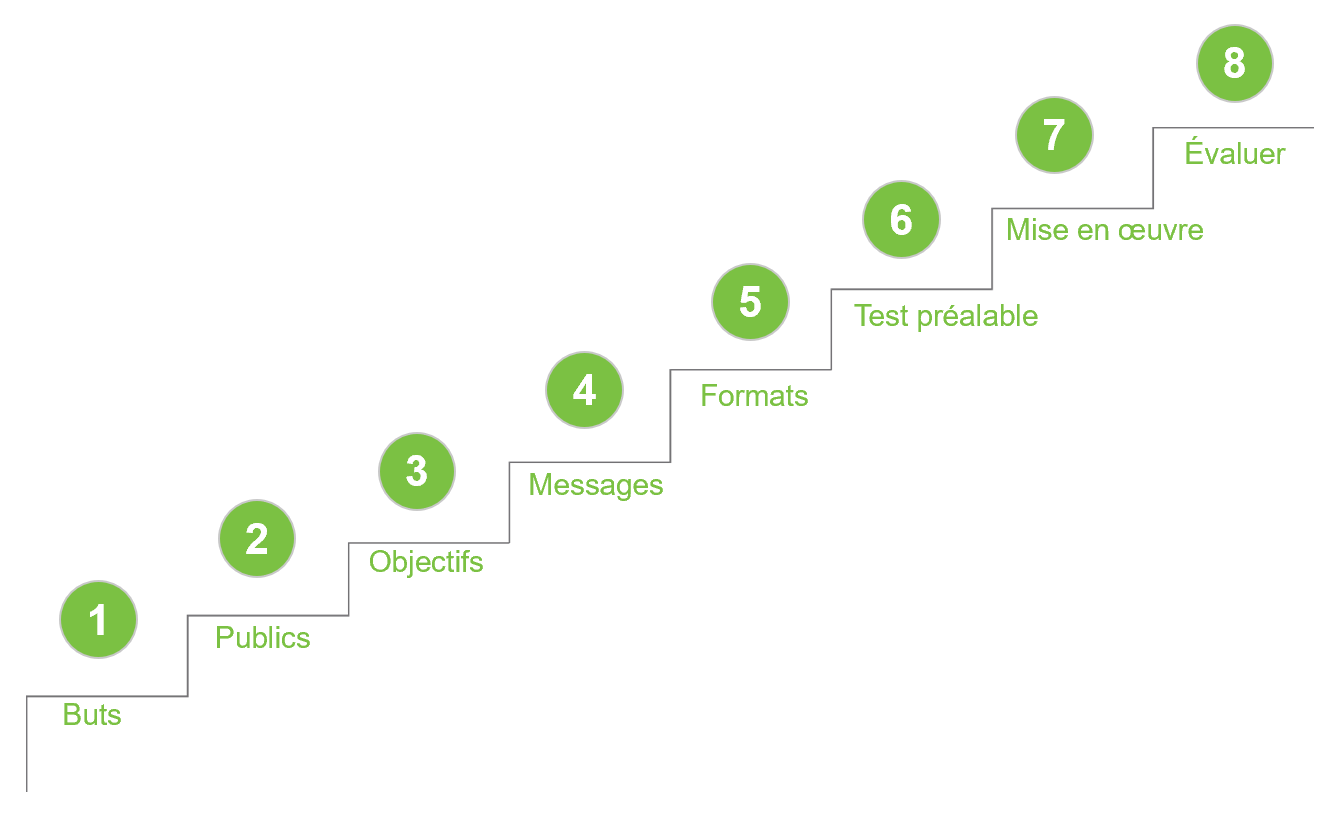 COMMUNICATION STRATÉGIQUE
L’usage de données pour : 
Définir la problématique
Expliquer les implications
Proposer une solution
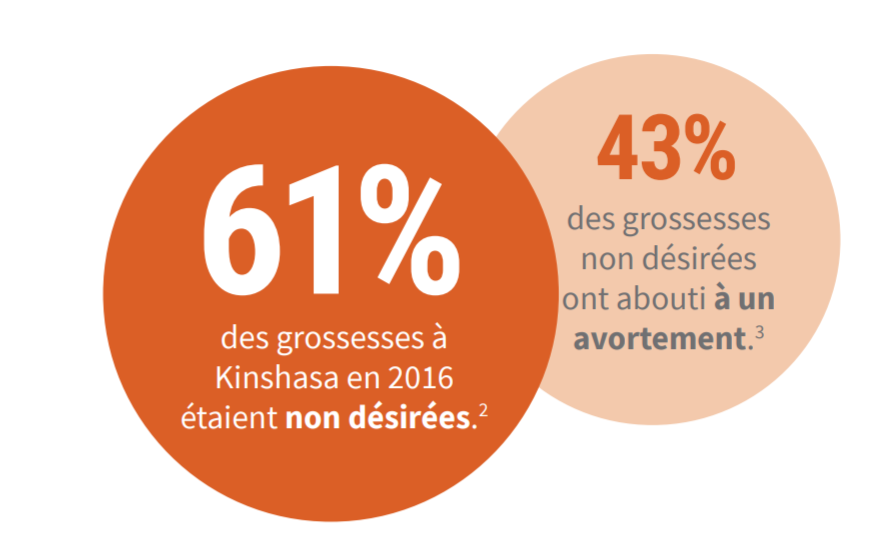 Source: Fiche d’information: Élargir l’accès à l’avortement sécurisé en RDC: Clarifications de la Loi. PRB, Si Jeunesse Savait, 2018.
COMMUNICATION STRATÉGIQUE
Définir les messages fondés sur des preuves, contextualisés, et axés sur l’action
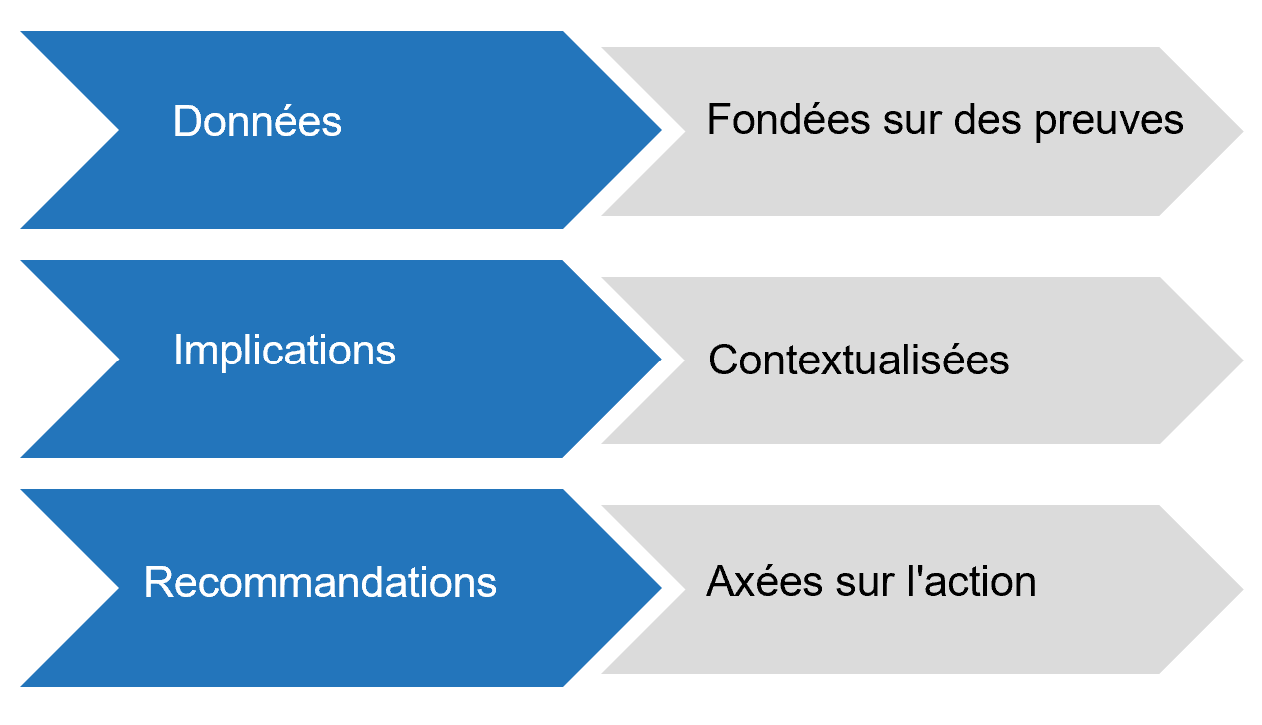 SECTION II :
Défis et impacts sur votre communication
DÉFIS ET OBSTACLES
Sources: 
Photo: unsplash.com
“Protecting women’s health and rights during COVID-19: Experiences and feminist perspectives from West African civil society”. Equipop, 2020. https://equipop.org/our-latest-report-protecting-womens-health-and-rights-in-during-covid-19/
DÉFIS ET OBSTACLES
QUELS IMPACTS SUR VOTRE PLAIDOYER ?
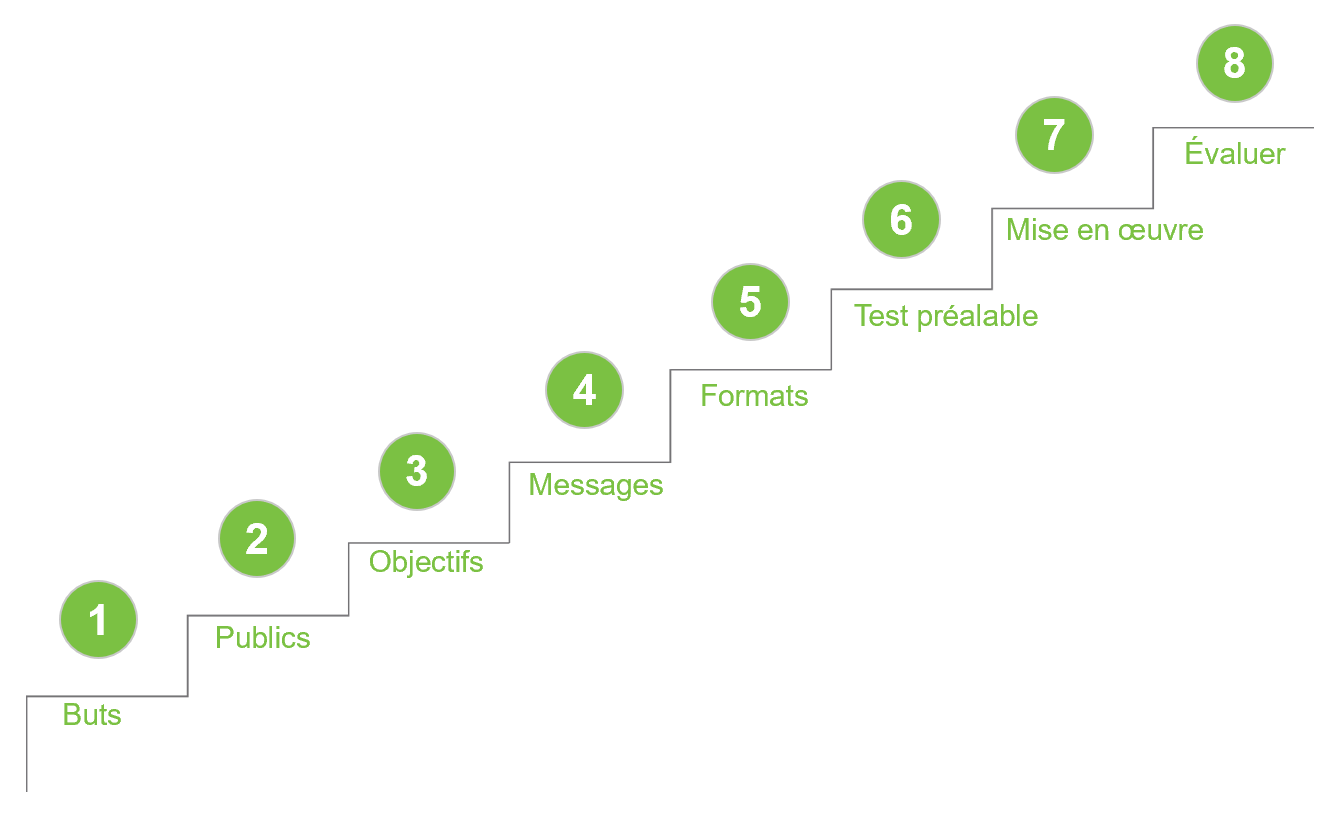 SECTION III :
Focaliser l’attention : Approches pratiques
POUR LES DÉCIDEURS
Les informations mal traduites ne sont pas utilisées
La traduction de la recherche est une compétence qui s'acquiert  
Les décideurs ont une surcharge d'information 
Les décideurs politiques préfèrent des informations qui : 
Sont courtes
Se concentrent sur les points principaux
Ont des implications non équivoques quant aux résultats 
Fournissent des recommandations claires sur la manière de procéder
Presenter un message convaincant
Attention
Besoin
Satisfaction
Action
Visualisation
Attirez l'attention du public
Exposez le besoin ou le problème
Proposez une solution
Passez à l'action positive
Proposez une perspective d'avenir
POUR LES MÉDIAS
Connaître le paysage médiatique
Les médias ne sont pas tous les mêmes. Différents organes de presse couvrent de différents thèmes et s'adressent à de différents publics.
Créez une base de données multimédia 
Identifiez les médias pertinents pour votre public cible 
Identifiez les journalistes qui traitent de problèmes similaires à ceux de votre recherche
Comment travailler avec les médias
Soyez conscient(e) des délais imposés au journaliste
Nouez une relation professionnelle
Soyez disponible et répondez promptement
Trouvez des moyens de communiquer régulièrement
Soyez utile, attentionné(e) et honnête
Suivez le nombre de fois où vous participez ou contribuez dans les médias
APPROCHES POUR VOTRE PLAIDOYER
QUEL EST LE RÔLE DE LA SOCIÉTÉ CIVILE ?
Plaidez pour les communautés, surtout les plus vulnérables et moins desservies
Pointez la responsabilité des gouvernements et poussez-les à tenir à leurs engagements envers la population
Prestataire des services essentiels
Rôle clé dans la réponse et la continuité de soins
COMMENT ADAPTER VOTRE PLAIDOYER ?
Intégrez votre problématique dans la riposte COVID-19
Pensez en termes de priorités du moment – comment votre plaidoyer s’inscrit-il dans les urgences d’actualité ? 
Les soins SSR (y compris l’avortement sécurisé) comme soins essentiels
Quels résultats pour le pays si la question n’est pas traitée?
COMMENT ADAPTER VOTRE PLAIDOYER ?
Mettez la question dans son contexte
Faites la comparaison entre la flambée COVID et la mortalité maternelle, par exemple

Ciblez vos messages avec une communication stratégique, éfficace et succincte

Répétez vos messages
COMMENT ADAPTER VOTRE PLAIDOYER ?
Initiez des collaborations avec d’autres groupes pour amplifier votre message
Parternariats et mouvements peuvent augmenter votre audience et votre légitimité
Ils permettent de contrer la désinformation avec une prépondérance de messages positifs, factuels et coordonnés
Faites entendre la voix des communautés et des femmes
Faites le lien entre différents niveaux de décideurs – local, national, régional
COMMENT ADAPTER VOTRE PLAIDOYER ?
Alimenter votre plaidoyer avec des éléments probants
Estimations d’impact
Éléments probants issus d’autres crises sanitaires et humanitaires
Données qualitatives et préliminaires de l’impact COVID

Soyez flexible !
COMMENT ADAPTER VOTRE PLAIDOYER ?
Regarder vers l’avenir – quelles adaptations durables ? 
Plaidoyer pour des approches innovantes pour la continuité de services – et leur adoption définitive
COMMENT ADAPTER VOTRE PLAIDOYER ?
Faites usage des ressources à votre disposition
Boîtes à outils
Fiches d’information
Guides techniques
Rapports
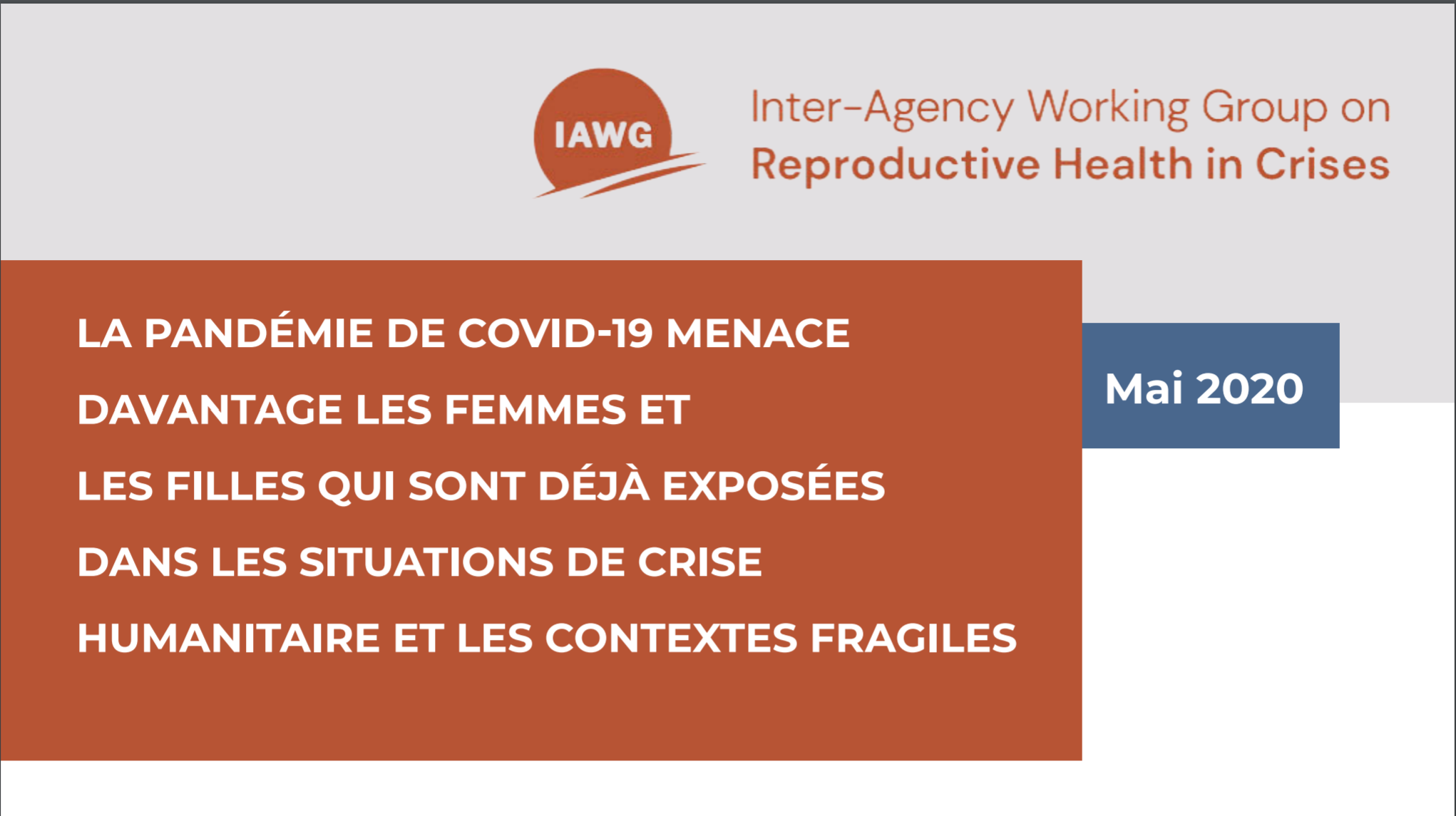 Source: IAWG 2020
RESSOURCES SÉLECTIONNÉES
…et d’autres !
SECTION IV :
Focaliser l’attention : Formats
FORMATS PAR CIBLE
Pour des décideurs
Note de plaidoyer
Présentation politique
Fiche d’information

Pour les médias
Communiqué de presse
Entretien
Médias sociaux
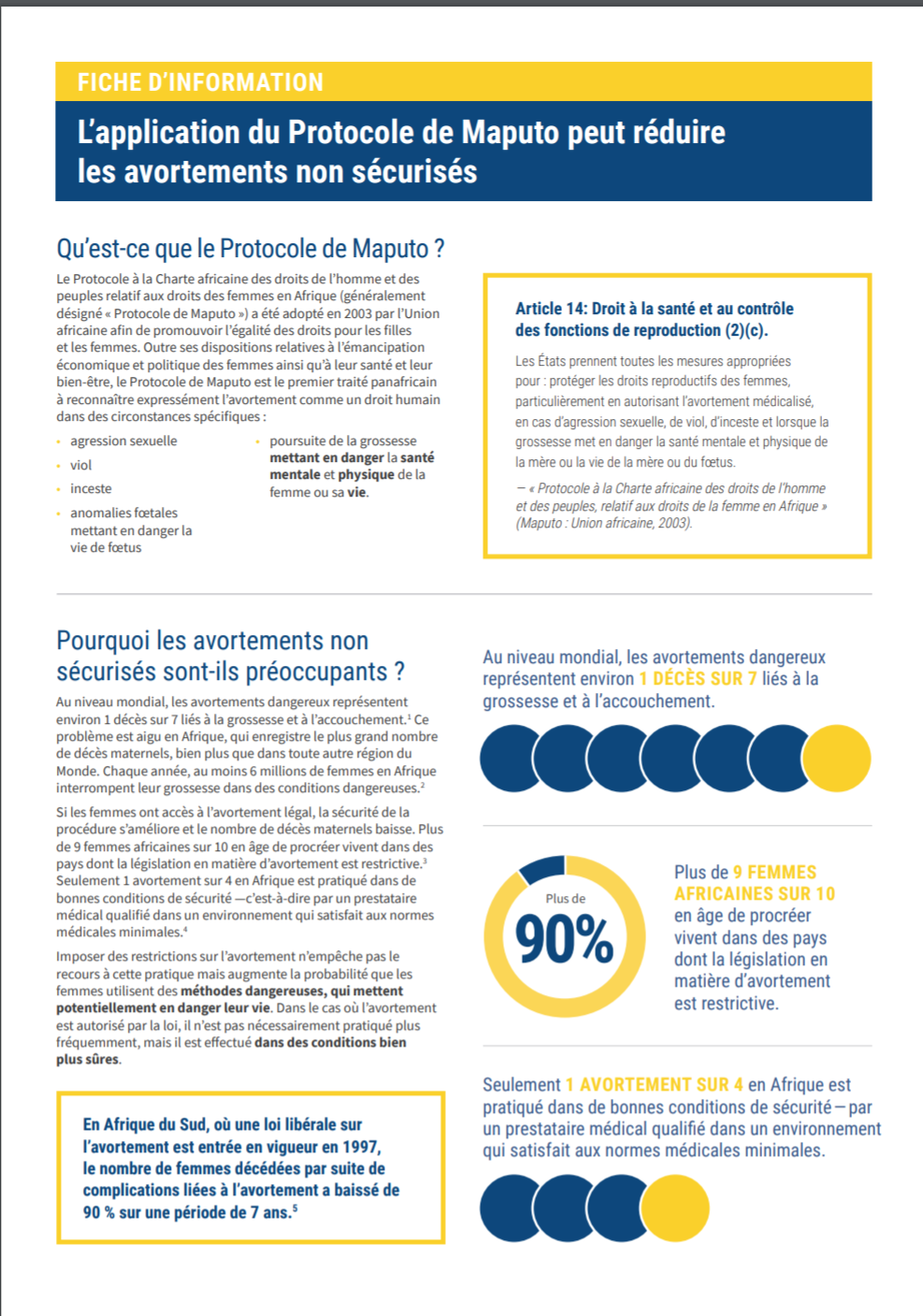 Source: Fiche d’information: L’application du Protocole de Maputo peut réduire les avortements non-sécurisés. PRB 2019
COMMENT ADAPTER LES FORMATS POUR LA COVID-19 ?
Formats numériques
Vidéos, médias sociaux, blogs, etc. 
Réunions virtuelles
Zoom, GoToMeeting, Skype
Webinaires
Pétitions en ligne
Groupes de discussion
Campagnes de médias sociaux
Radio
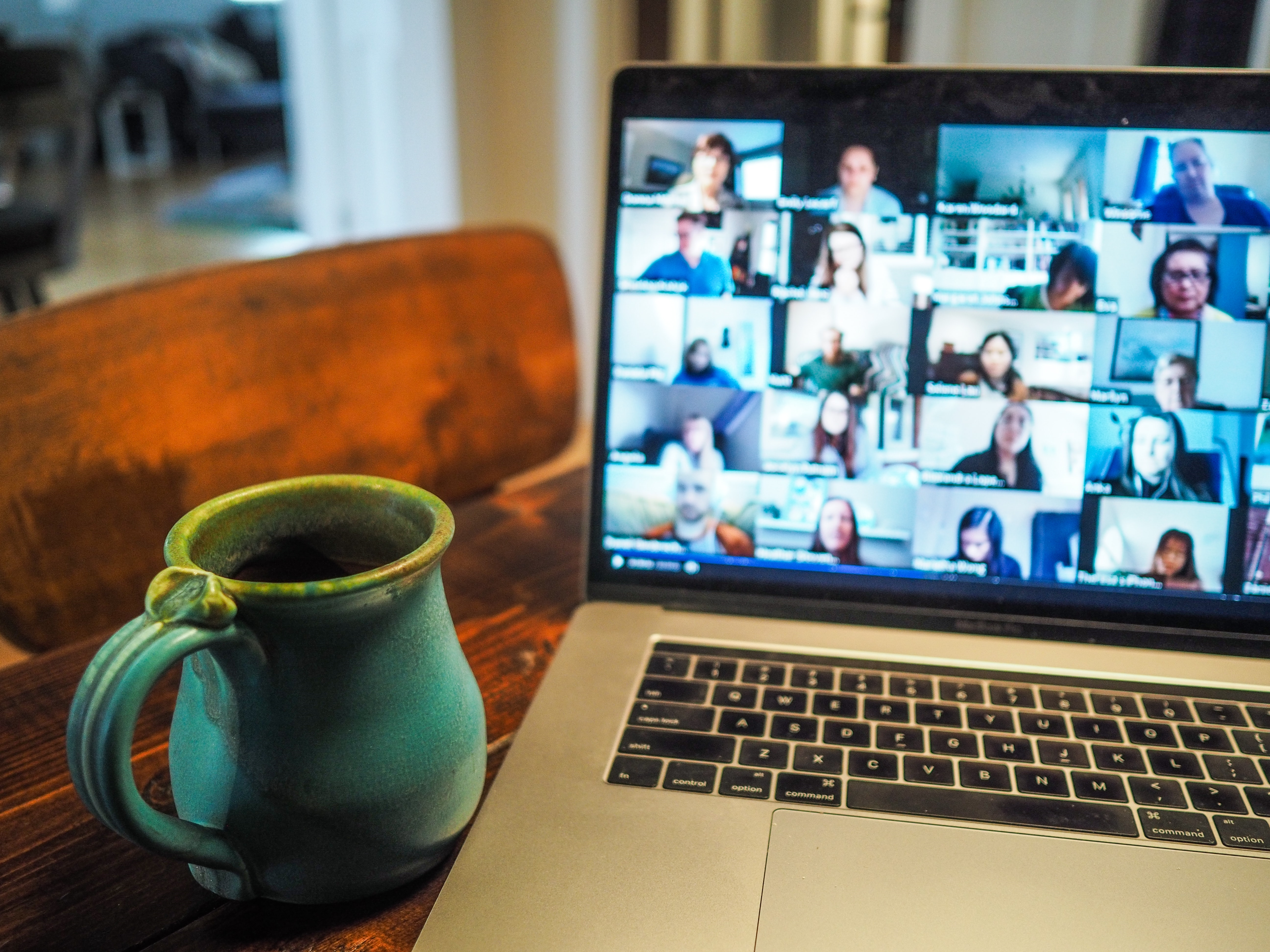 Source: Unsplash.com
COMMENT ADAPTER LES FORMATS POUR LA COVID-19 ?
SECTION V :
Conclusion
CONCLUSION
Dans les situations de crise comme la COVID-19, la communication stratégique est soumise à des défis
Les principes guides de la communication stratégique restent pertinents
Soyez innovant, flexible, persistant, et clair dans votre plaidoyer pour atteindre vos objectifs
QUELLES SUGGESTIONS DE VOS EXPÉRIENCES ?
En savoir plus
P. Feldman, P. Nadash, and M. Gursen, “Improving Communication Between Researchers and Policymakers in Long-Term Care, or Researchers Are From Mars; Policymakers Are From Venus,” The Gerontologist 41 (2001):312-321. 
M. Hennink & R. Stephenson, “Using Research to Inform Health Policy: Barriers and Strategies in Developing Countries,” Journal of Health Communication 10, no. 2 (2005): 163-80. 
K. Hardee & K. Wright, “Expanding the Role of Research Evidence in Family Planning Policy, Program, and Practice Decisionmaking,” working paper (Washington, DC: Population Council, 2015).  
IPPF. Ensuring Sexual and Reproductive Safety in Times of COVID-19: IPPF Member Associations’ Advocacy Good Practices & Lessons Learned. July 2020. https://www.ippf.org/sites/default/files/2020-07/Ensuring%20SRHR%20during%20COVID19.pdf
K. Moat et al., “Evidence Briefs and Deliberative Dialogues: Perceptions and Intentions to Act on What Was Learnt,” Bulletin of the World Health Organization 92 (2014):20-8.
“Protecting women’s health and rights during COVID-19: Experiences and feminist perspectives from West African civil society”. Equipop, 2020. https://equipop.org/our-latest-report-protecting-womens-health-and-rights-in-during-covid-19/
En savoir plus
E. Smith et al., “An Assessment of Family Planning Decisionmakers’ and Advocates’ Needs and Strategies in Three East African Countries,” International Perspectives on Sexual and Reproductive Health 42, no. 3 (2015):136-44. 
“Connecting People to Useful Information: Guidelines for Effective Data Presentations,” PRB and MEASURE Evaluation.
Richard E. Mayer, “Principles for Multimedia Learning,” http://hilt.harvard.edu/blog/principles-multimedia-learning-richard-e-mayer
MERCI